Урок       «Причины мутаций.           Соматические и         генеративные мутации»
Подготовлен урок
преподавателем биологии 
Медковой Е.Н.
«Родила царица в ночь  Не то сына, не то дочь;  Не мышонка, не лягушку,  А неведому зверюшку».
                 А. С. Пушкин
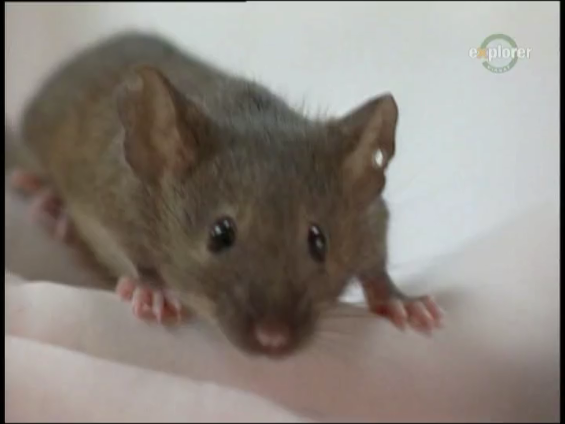 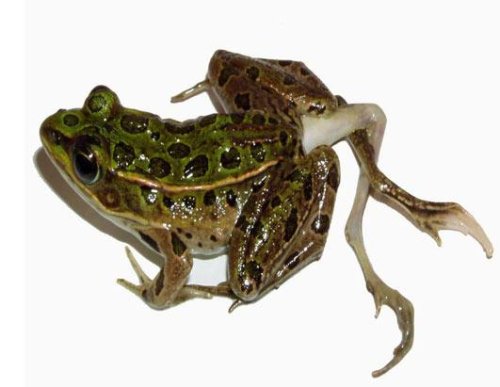 Эпиграфом к уроку могут служить слова из знаменитой   сказки А. С. Пушкина «Сказка о царе Салтане»
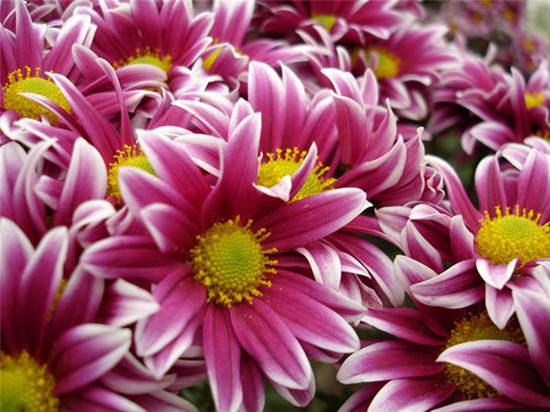 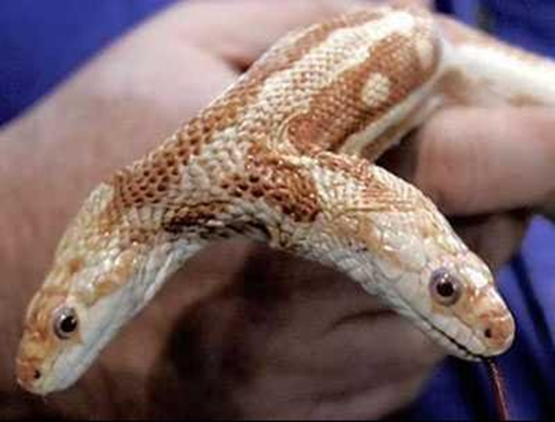 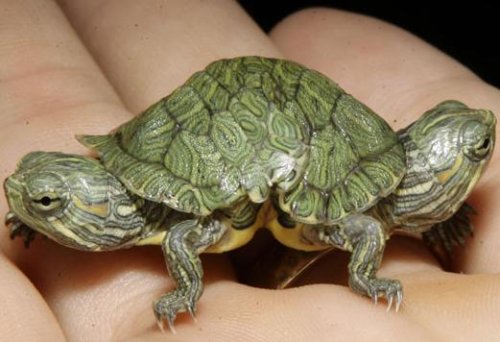 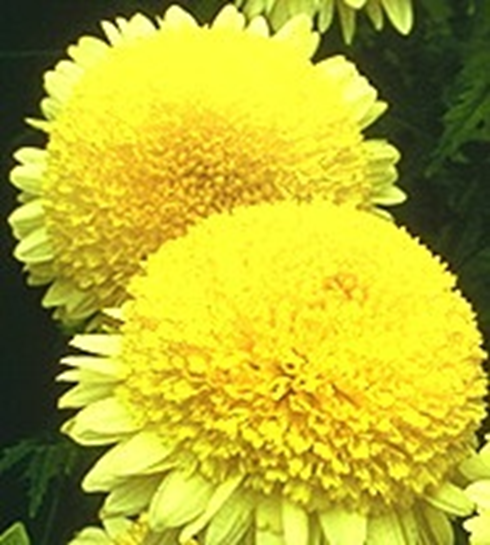 Мотивация на уроке:
Вступительное слово 
     учителя о проблеме явления мутаций у человека и в окружающей его действительности
Проблемные вопросы: 
Почему возникают мутации? 
Так  ли  опасны мутации? 
Нужно ли их бояться?
Могут ли быть полезны мутации?
Нужны ли мутации в природе?
Цель урока:
углубить и расширить знания о молекулярно-цитологических основах  мутационной изменчивости на основе изучения основных характеристик мутационной изменчивости и разнообразия соматических и генеративных мутаций
сформировать знания о мутагенных факторах как причинах мутаций на основе знаний из курса физики и химии
Задачи урока:
Ответить на вопросы, изучив:
понятие мутация и классификацию мутаций
 характеристику различных видов мутаций
Выяснить причины мутаций в природе

Подвести итоги урока: 
Значение мутаций в природе и в жизни человека
Основные понятия:
Мутация,  
мутагенез,
мутагены, 
мутанты,
Мутагенные факторы
Соматические мутации
Генеративные мутации
Хромосомные, 
генные и геномные мутации
Летальные мутации
Полулетальные мутации
Нейтральные мутации
Полезные мутации
Дополнительные понятия
Ионизирующее излучение
Ультрафиолетовое излучение
Мутация (от лат. mutatio - изменение, перемена) - любое изменение в последовательности ДНК.    
     Мутация -  это качественные и количественные изменения ДНК организмов, приводящие к изменениям генотипа. 

Термин введён Гуго де Фризом в 1901 году.
На основе исследований им создана мутационная теория.
Определения:
Мутация
Мутагены – факторы среды, 
     вызывающие появления мутаций у   
     организмов
Мутагены
Мутации ( по степени изменения генотипа)
Геномные
Хромосомные
Генные
  ( точечные)
Генные мутации:
Изменение одного или нескольких нуклеотидов пределах гена.
Серповидно-клеточная анемия -
наследственное заболевание, связанное с нарушением строения белка  гемоглобина. Эритроциты под микроскопом имеют характерную серпообразную форму (форму серпа)
Больные серповидно-клеточной анемией обладают повышенной (хотя и не абсолютной) врожденной устойчивостью к заражению малярией.
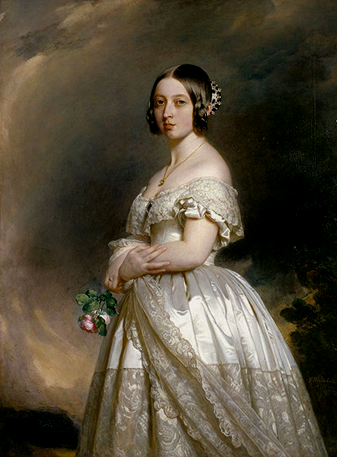 Примеры генных мутаций
Гемофилия  -(несвёртываемость крови) –одно из самых тяжёлых генетических заболеваний, вызванных  врождённым отсутствием в крови факторов свёртывания. Родоначальницей считают королеву Викторию.
АЛЬБИНИЗМ – отсутствие пигмента
Причиной депигментации является полная или частичная блокада тирозиназы – фермента, необходимого для синтеза меланина, вещества, от которого зависит окраска тканей.
Хромосомные мутации
Изменение формы 
  и размера хромосом.
Хромосомные мутации
Геномные мутации -
Изменение числа хромосом
Геномные мутации -
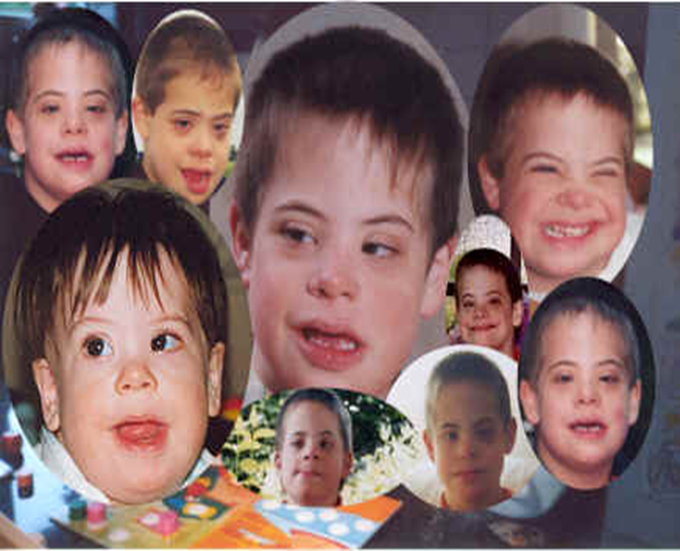 «Лишняя»  хромосома в 21  паре приводит к возникновению синдрома Дауна (кариотип представлен -47 хромосомами )
Полиплоидия
Диплоидное растение
                (2n)
Гексоплоидное растение
(6n)
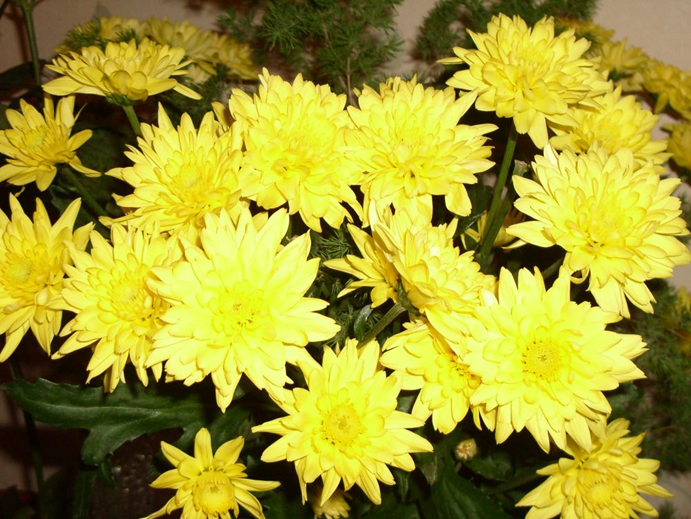 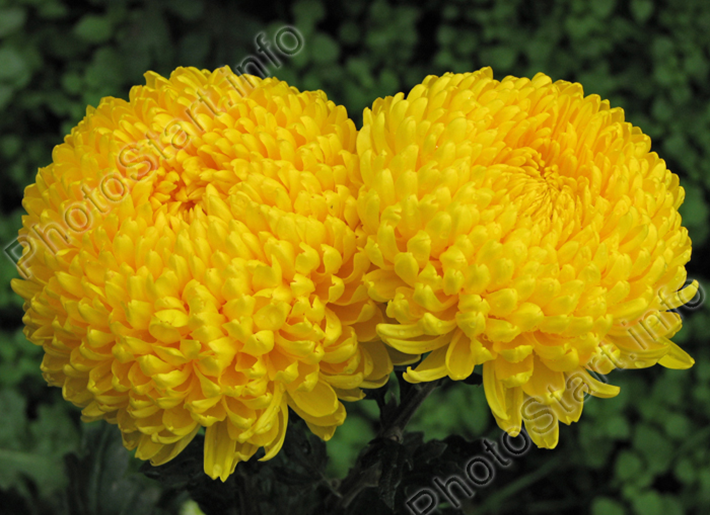 Использование полиплоидов     человеком
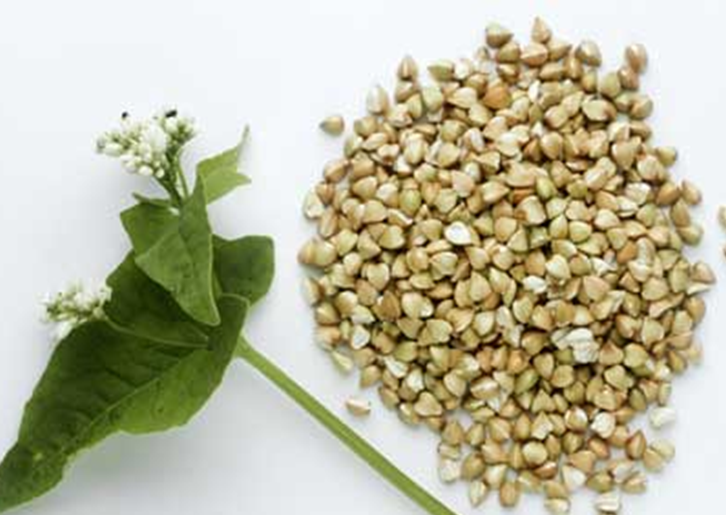 Мутации различают:
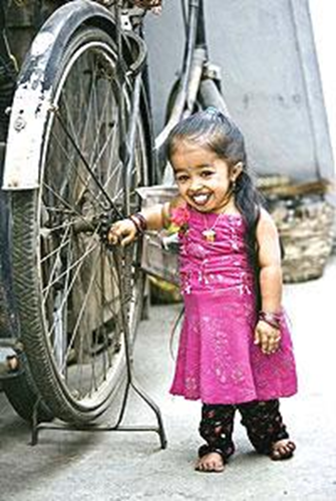 Видимые ( морфологические) - коротконогость и бесшерстность у животных, гигантизм, карликовость и альбинизм у человека и животных.
     Биохимические – мутации,    
нарушающие обмен   веществ. Например, некоторые виды слабоумия вызваны мутацией гена, отвечающего за синтез тирозина.
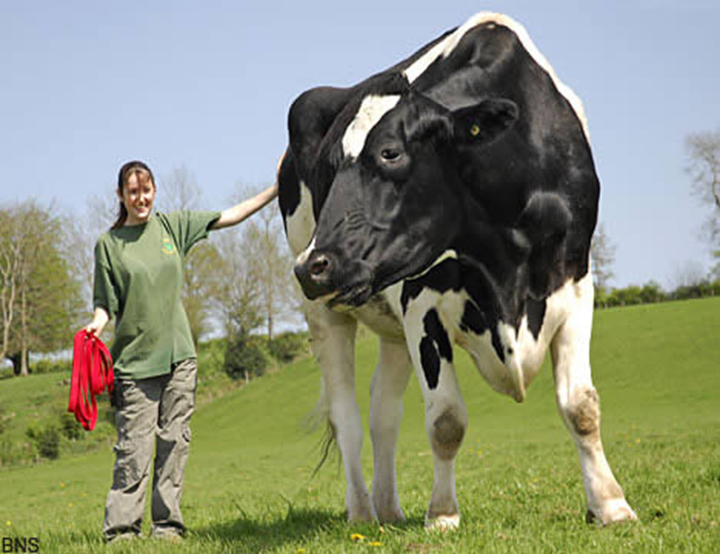 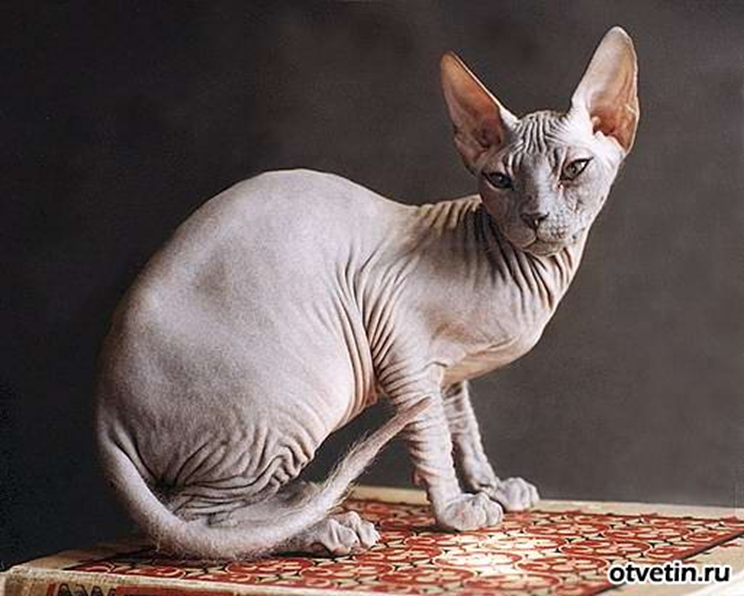 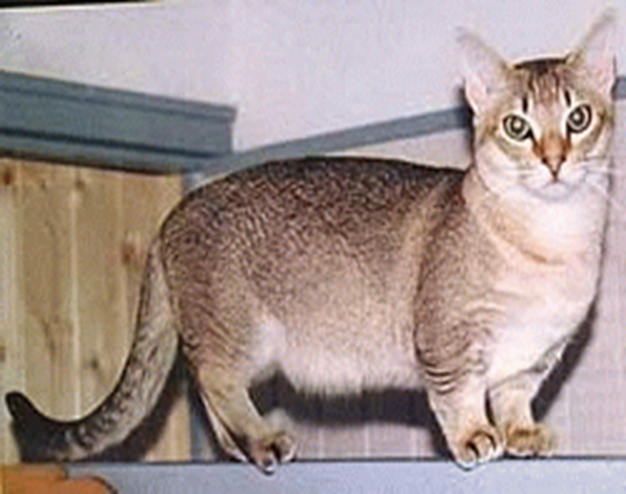 Существуют несколько классификаций мутаций
Мутации различают по месту возникновения:
Генеративные  – возникшие в половых клетках. Проявляются в следующем поколении.
Соматические – возникающие в соматических клетках ( клетках тела)
    и по наследству не передаются.
Мутации по адаптивному значению:
Полезные – повышающие жизнеспособность особей.
Вредные – понижающие жизнеспособность особей.
Нейтральные – не влияющие на жизнеспособность особей.
Летальные – приводящие к гибели особи на стадии зародыша или после его рождения
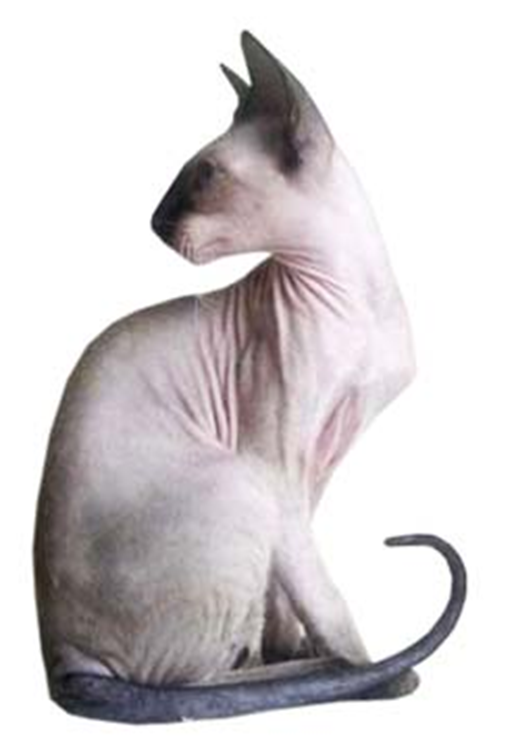 Мутации различают:
Скрытые ( рецессивные) – мутации, которые не проявляются в фенотипе у особей с гетерозиготным генотипом (Аа).
Спонтанные – самопроизвольные мутации, в природе очень редки.
Индуцированные – мутации, возникающие в силу ряда причин.
Мутагенные факторы:
Биологические факторы
Физические факторы
Химические факторы
Вопросы к беседе о физических мутагенах:
1. Какие виды излучений вы знаете?
2. Какое излучение называется инфракрасным? ( установим связь между температурой и мутациями)
3. Почему ультрафиолетовое излучение называют химически активным?
4. Что представляет собой ионизирующее излучение?
5. Каково влияние ионизирующего излучения на живые организмы?
Мутагенные факторы:
Физические мутагены
ионизирующее излучение 
ультрафиолетовое излучение
-   чрезмерно высокая или низкая температура. 

Биологические мутагены
некоторые вирусы (вирус кори, краснухи, 
гриппа)
-   продукты обмена веществ (продукты окисления липидов);
Физические мутагены
Мутации из-за взрыва в Чернобыле 
      Ученые выяснили, что за 25 лет после Чернобыльской катастрофы генетические мутации вдвое увеличили число врожденных аномалий у        потомков людей, живущих на территориях, пострадавших от радиации
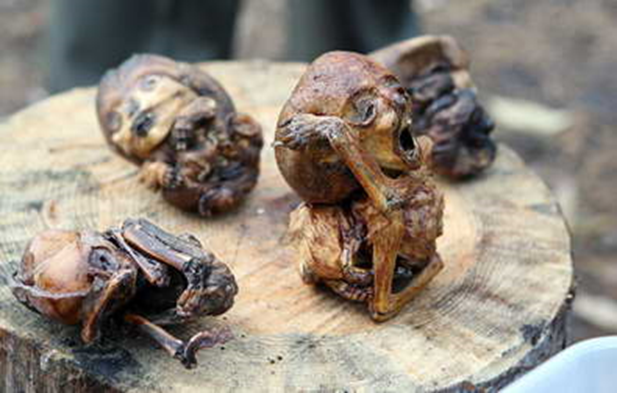 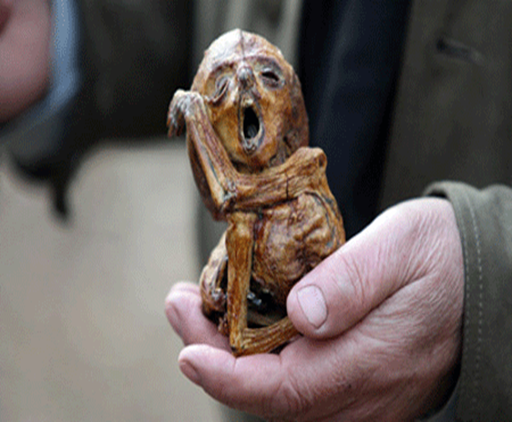 Химические мутагены:
- нитраты, нитриты, пестициды, никотин, метанол, бензопирен.
- некоторые  пищевые добавки, например,  ароматические  углеводороды
- продукты переработки  нефти 
- органические растворители 
- лекарственные препараты, препараты  ртути, иммунодепрессанты .
Воздействия химических                  мутагенов
Оксид азота. Токсичное  вещество, в организме человека распадается на нитриты и нитраты. Нитриты провоцируют мутации клеток организма, мутируют половые клетки, приводя к необратимым  изменениям у новорожденных.
Нитрозамины. Мутагены, к которым наиболее чувствительны клетки реснитчатого эпителия. Подобные клетки выстилают легкие и кишечник, что объясняет тот факт, что у курильщиков высока заболеваемость раком легких, пищевода и кишечника
     Бензол. Постоянное вдыхание бензола способствует   
     развитию лейкозов — раковых  заболеваний крови.  
     При сгорании бензола образуется копоть, в составе 
     которой также немало мутагенов.
Воздействия химических                  мутагенов
Цианистый водород, или синильная кислота. Это сильный яд, синильная кислота блокирует ферментную активность клеток, приводя к нарушению процессов деления и репликации ДНК. Мутации, образующиеся в этом случае, необратимы.
Полиароматические углеводороды. Самые активные мутагены, из-за своего органического происхождения легко повреждают геном, провоцируя образование атипичных клеток. Доказана роль ПАУ в образовании плоскоклеточного рака.
Как противостоять мутации
Исключить из своего рациона продукты питания, которые содержат вещества, являющиеся химическими мутагенами.
Не подвергать свой организм излишнему инфракрасному и ультрафиолетовому излучению – сократить время пребывания в летний период на солнце до минимума, защищать свое тело от него, ограничить посещения  солярия
Повышать свой иммунитет, снизить заболеваемость вирусными инфекциями
Не курить
Не употреблять продукты, содержащие ГМО
Не находиться  в зонах радиации
Не злоупотреблять и не экспериментировать лекарственными препаратами
Не загрязнять окружающую среду и воздух
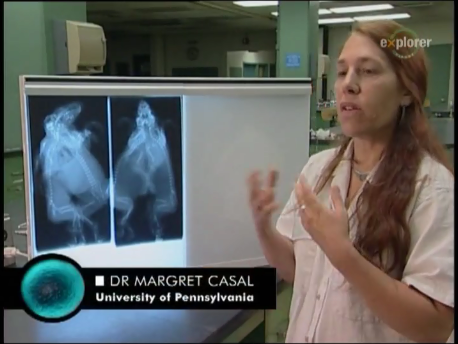 Мутационная теория:
Мутации- это редкие событии. Это изменения наследственного материала.
Мутации возникают внезапно, скачкообразно, не направлено.
Мутации  наследственны, они передаются из поколения в поколение.
Мутации не образуют непрерывных рядов, как при модификационной  изменчивости
Мутации могут быть полезными для организма, вредными, нейтральными, доминантными и рецессивными.
Мутации индивидуальны, т.е. возникают у одного организма.
Значение мутаций:
Научные исследования
Движущая сила эволюции
Медицинское направление
Селекция
Подведение итогов урока:
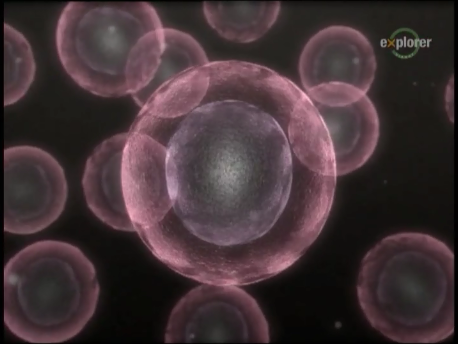 1. Что нового вы узнали на уроке?
2. Что наиболее вам запомнилось и понравилось?
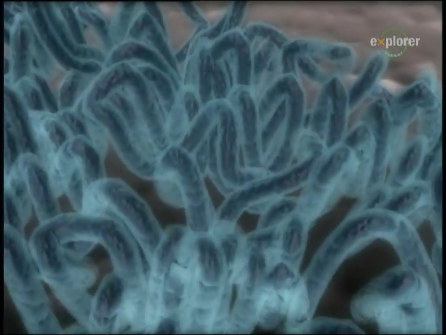 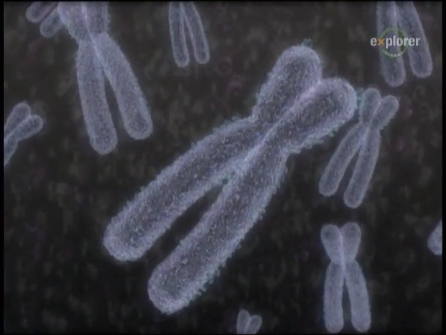 Заключение:
Появляясь внезапно, мутации, как и революции, разрушают и созидают, но не уничтожают  законы природы.     
 Они сами  подчинены  им.
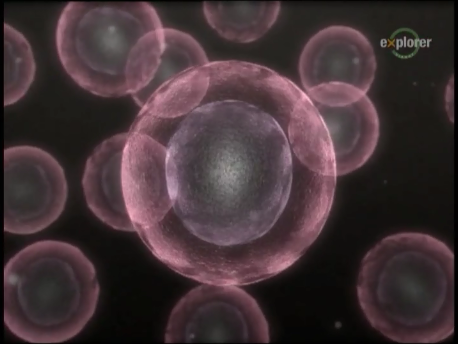 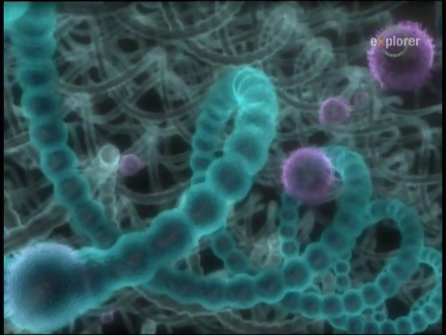 Любое отклонение от идеального случая следует считать несравненно большей ценностью, чем рядовой, в массовом порядке ожидаемой, поскольку попутно с возникновением отрицательной единицы стоит пролагающая новый путь положительная.                                                                                                  И. А. Раппопорт